Úvod do sociolingvistikyhodina VIII:	jazykový kontakt
4. dubna 2023
opakování
jazyková situace
komunikační situace
multilingvní jazyková situace
diglosie
jazyky světa
Kolik na světě existuje států?
195
Kolik na světě existuje jazyků?
cca 7000
Které jazyky patří do první desítky (počet rodilých mluvčích)?
mandarínská čínština (939), španělština (485), angličtina (380), hindština (345), portugalština (236), bengálština (234), ruština (147), japonština (123), kantonština (86), vietnamština (85)
Vejde se čeština do první stovky?
ano
jazykový posun(language shift, jazyková směna, Weinreich, 1953)
proces nahrazování jednoho jazyka jiným

typicky jazyk menšiny → asimilace → přijetí jazyka většiny

př.: keltské jazyky (irština, velština, skotská gaelština, kornština, manština) → angličtina (resp. bretonština → francouzština)

př. v českých zemích: čeština → němčina → čeština
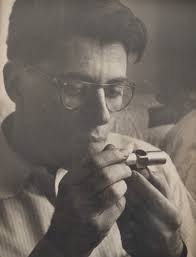 Uriel Weinreich
1926–1967
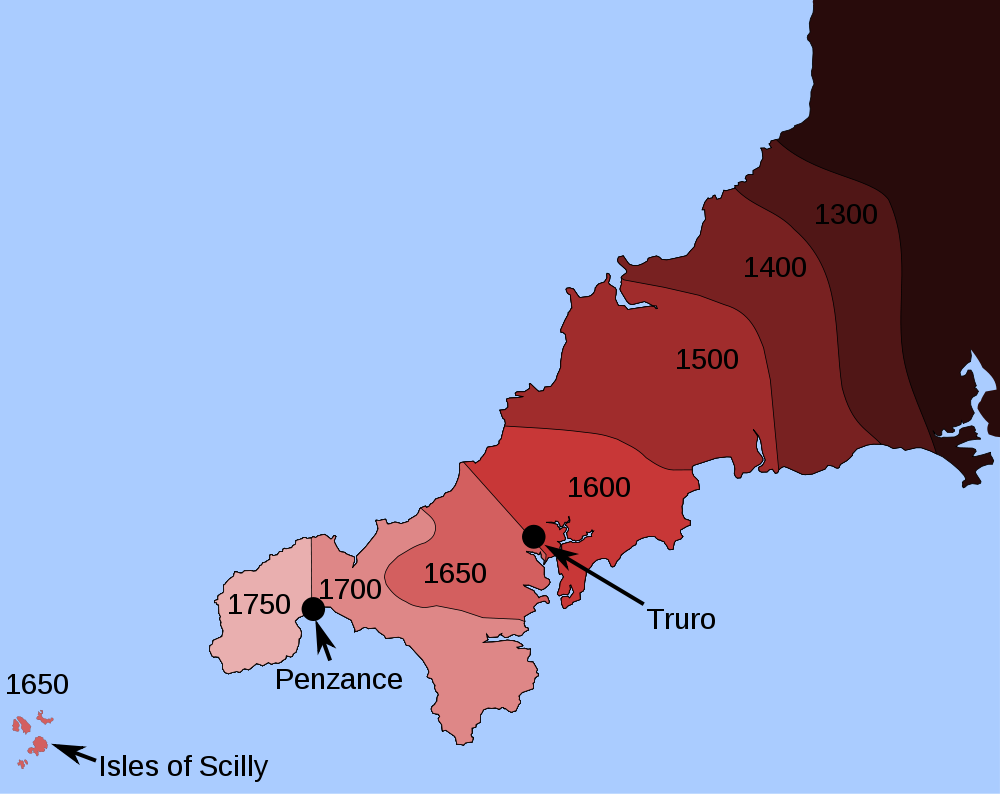 [Speaker Notes: Tato mapa ukazuje průběh jazykového posunu v případě kornštiny, jednoho ze zmíněných keltských jazyků v Británii. Jedntlivé barvy nám oddělují izoglosy, v tomto příadě hranice výskytu nikoli nějaké varianty, ale jazyka jako takového, spolu s obdobím, kdy se v dané oblasti kornsky ještě hovořilo. Vidíme zde tedy ústup z vnitrozemí až na samý východní okraj korwalského výběžku jihovýchodního poloostrova Anglie, kde zaniká poslední klastr uživatelů někdy v polovině 18. století.]
jazykový posun
zánik jazyka, (smrt jazyka)
= 0 rodilých mluvčích
zánik hrozí bezprostředně cca 20 % jazyků světa
méně než 1000 mluvčích	
50 % může být ohrožených
méně než 10 000 mluvčích

95 % všech mluvčích používá jeden z 300 jazyků (6 %),  víc jak třetina všech mluvčích používá jeden z 8 jazyků (0,1 %)
[Speaker Notes: ve chvíli, kdy jazyk už nemá žádné rodilé mluvčí, mluvíme o zániku nebo smrti jazyka. Pokud se podíváme na strukturu jazyků světa podle počtu mluvčích, vidíme zajímavou věc: čtvrtina jazyků světa kterých je dejme tomu asi 7000 podle různých odhadů, nemá ani 1000 mluvčích, tzn. hrozí jim bezprostředně zánik v horizontu desítek let. Celá polovina všech pak nemá ani 10 000 mluvčích.  Z 6 miliard lidí, 95 % mluví jedním ze 300 jazyků, skoro 40 % mluví jen jedním z 8 jazyků, tzn. 0,1 % z celé jazykové diverzity.]
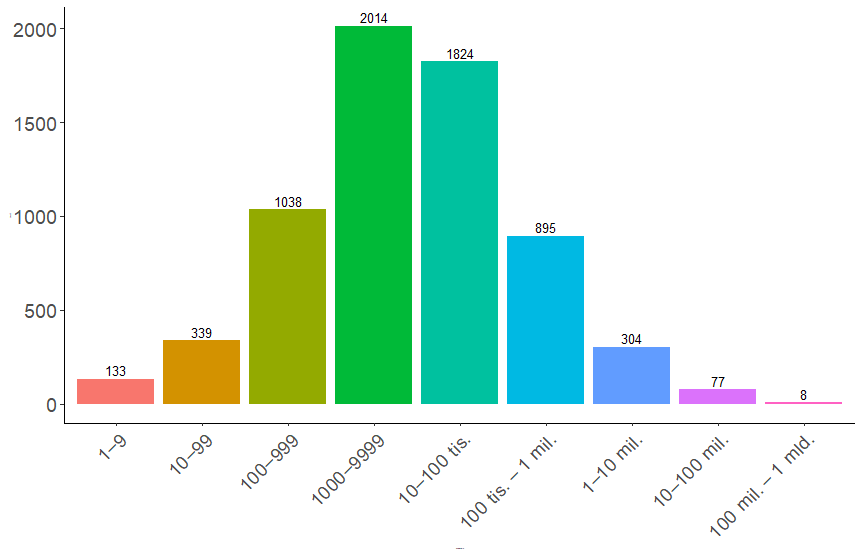 [Speaker Notes: Tady vidíme totéž rozdělení v podobě sloupcového grafu. Můžeme tedy říci, že typický jazyk světa je malý. Rozhodně však neplatí, že každý malý jazyk je ohrožený, záleží na mnoha dalších faktorech, počet mluvčích jen jedním z ukazatelů.]
stupnice ohrožení jazyka
UNESCO využívá analogickou stupnici k ohroženým druhům (IUCN):
nedotčený – zranitelný – vážně ohrožený – kriticky ohrožený – vyhynulý
Ethnologue:
stupnice ohroženosti jazyků na základě mezigeneračního transferu GIDS (graded intergenerational disruption scale, Fishman, 1991)
EGIDS = expanded GIDS (Lewis & Simons, 2013)
[Speaker Notes: analogie s biosférou
červený seznam IUCN (International Union for Conservation of nature) stupnice = 
málo dotčený, téměř ohrožený, zranitelný, ohrožený, kriticky ohrožený, vyhynulý v přírodě, vyhynulý

Endangered Languages Project:
First‘s Nations Council, sdružení domorodých jazyků v Britské Kolumbii + havajská univerzity v Manoi. 

ethnologue je projekt křesťanské organizace SIL international, běžně se využívá, rozsáhlý a detailní zdroj, dříve veřejně přístupný, dnes už ne...

Všechny mají interaktivní mapy – to si ale ukážeme příště

Databáze ethnologue pracuje se stupnicí která status jazyka z hlediska jeho udržitelnosti určuje na základě mnoha faktorů, především ale jeho schopnosti mezigeneračního trasferu, tedy přenosu jazyka mladší generaci. Autorem původní stupnice, která měla 8 stupnů byl Joshua Fishman, později byla rozšířena na 13 stupnů, proto se nazýví EGIDS, graded intergenerational disruption scale, rozšířená škála mezigeneračního narušení]
[Speaker Notes: Příklady:
0 – English, French, Spanish, Russian, Arabic and Chinese 
1 – čeština, 
2 – vlámština, rétorománština, maráthština, severní sámština, velština
3 – irština If a language (whether written or not) is widely used by others as a second language and as a means of intergroup communication, it has greater vitality than a language with a smaller number of users and which is seen as being less useful by outsiders. , marocká arabština
4 – horní lužická srbština, friulština (okolí Benátek, příbuzná s rétorom., cca 500 000 mluvčích – bilingv.)
5 – český znakový jazyk, americký znakový jazyk, centrální romština, nahuatl, yucatec,…
6 a – savosavo, piraha, kečuánština, slezština
6 b – olašská romština, odžibvejština, cèmuhî (Nová Kaledonie)
7- jidiš, dolní lužická srbština, istrijština
8a – dyirbal (28 mluvčích), ketština (izolát, záp. Sibiř, 210 mluvčích k r. 2010), dakotšina (290 mluvčích – Siouxové), erromintxela (dialekt romštiny v Baskicku, 500 L1)
8b – ainština, havajský znakový jazyk (posun! viz dále), pobřežní znakový jazyk, lesní enetština
9 – kopština, livonština, (kornština – „reawakening“), pruština (50 mluvčích – cf. korniština)
10 -  polabština, Martha‘s vineyard SL]
Ohrožené jazyky
Kolik jazyků je ohrožených?
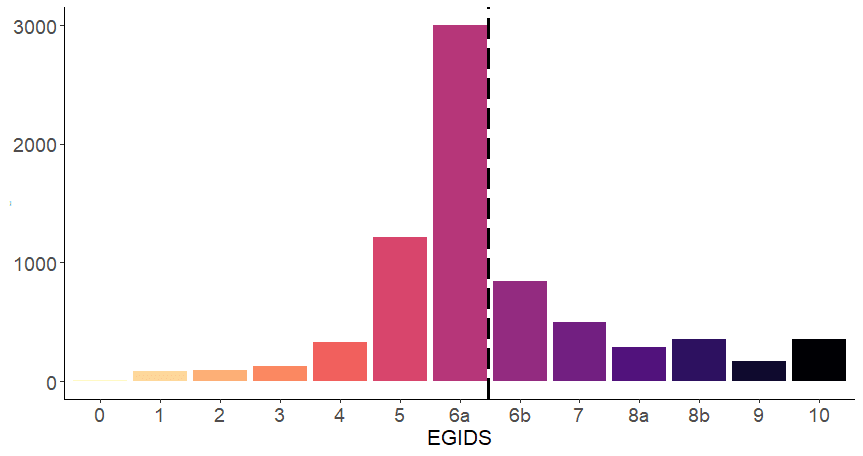 smrt jazyka a „poslední mluvčí“
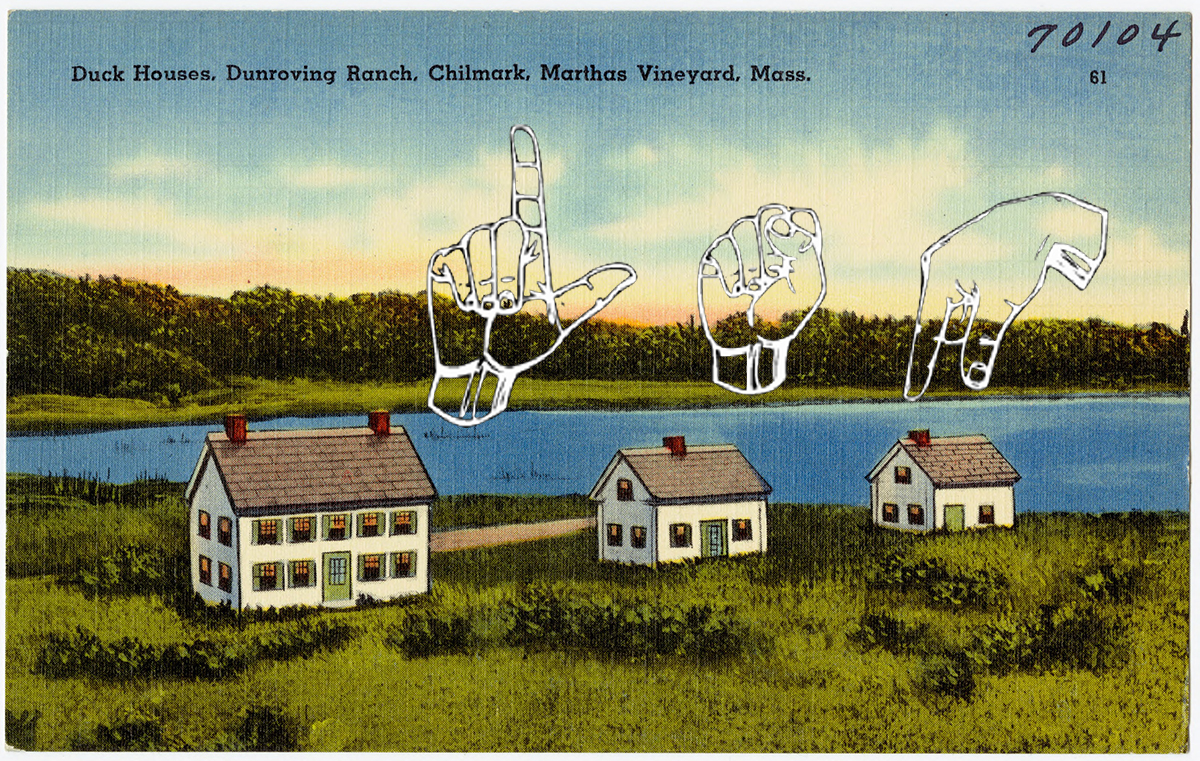 Katie West(?—1952)
poslední mluvčí Martha‘s Vineyard Sign Language
ostrovní komunita Neslyšících od 17. století, vlivná součást ostrovního života
od 20. století úpadek (nízká incidence vrozené hluchoty)
zánik jazyka spojen i se změnou kulturní situace: slyšící majorita přestala Neslyšící přijímat
Grizelda Kristina (1910—2013)
poslední mluvčí livonštiny – ugrofinského jazyka, který se používal v Lotyšsku
Grizelda Kristina žila od 40. let v Kanadě, v posledních letech života spolupracovala s lingvisty na dokumentaci livonštiny
livonština se dnes v Lotyšsku učí a počet jejích nových mluvčích roste
[Speaker Notes: severovýchodně od Cape Cod ve státě Massachusets
MVSL zcela nepříbuzný s ASL
>> nedávno zesnulý Harlan Lane ve své knize „Pod maskou benevolence“ z roku 2000, který vyšla česky v nakl. Karolinum]
jazykový posun
udržování jazyka (language maintenance)

cílená snaha o záchranu ohroženého jazyka

osvěta, výuka ve škole, užití v médiích

velkou roli zde hrají jazykové ideologie (viz příště)

př. irština, velština, severoamerické indiánské jazyky, aboriginské jazyky v Austrálii, kašubština v Polsku, lužická srbština v Německu
jazykový posun
jazyková revitalizace (language revival)

proces odvrácení jazykového posunu
také: „zmrtvýchvstání“ vymřelého jazyka
př. kornština v Cornwallu:
nejpozději od 18. stol. dočista mrtvý
od pol. 20. století kroužky nadšenců
později i bilingvní rodilí mluvčí
v roce 2010 oficiální změna statusu z „mrtvý“ na „ohrožený“ (ELP = „awakening“, UNESCO = „critically endangered“, SIL = EGIDS 9
dnes stovky rodilých mluvčích
[Speaker Notes: Posledním typem jazykového posunu, který dnes zmíníme je jazyková revitalizace, nebylo proces odvrácení zániku jazyka, který byl na cestě k vymření, ale také proces obnovy jazyka, který už žádné mluvčí neměl. 
Aktuálním případem právě takovéhoto zmrtvýchvstání vymřelého jazyka je revitalizace kornštiny, keltského jazyka v Cornwallu na jihovýchodě Anglie. Víte, že v Británii stále existují dva keltské jazyky – velština a skotská gaelština, přes irské moře na východ pak irština. Další keltské jazyky již zanikly, např. manština – jazyk na ostrově Man v Irském moři, jehož poslední mluvčí zemřel v roce 1955, a pak právě kornština (cornish). nejpozději od 18. stol. dočista zaniklý jak jsme viděli na mapě výše, ale od od pol. 20. století se objevků kroužky nadšenců, kteří si čtou staré literární památky a na jejich základě se jazyk učí (s oporou o nejbližšího žijícího příbuzného, velštinu), později se objevují i první rodilí mluvčí (děti těchto nadšenců, které si kornštinu osvojili jako mateřský jazyk. Dnes jsou těchto rodilých mluvčích stovky a v desátých letech tohoto století se v různých databázích mění status kornštiny z „mrtvý“ na „ohrožený“ (ELP = „awakening“, UNESCO = „critically endangered“, SIL = EGIDS 9]
Jazyky v ČR
Jaké jsou v ČR domorodé jazyky?
Jaké jsou v ČR další jazyky?
Jak jsou na tom tyto jazyky z hlediska ohrožení?
jazykový posun v ČR
domorodé jazyky v ČR
 čeština a český znakový jazyk
další jazyky
 romština, vietnamština, ukrajinština (a rusínština), novořečtina...
ohrožené jazyky:
 severocentrální (východoslovenská) romština
podle SIL EGIDS 5, podle ELP: „at risk“ , podle UNESCO: „definitely endangered“
dochází k mezigeneračnímu úpadku jazyka → EGIDS 6b
 český znakový jazyk
podle SIL EGIDS 5, podle ELP: „vulnerable“
vystaven ohrožujícím faktorům: relativně malá komunita, hegemonie mluvené češtiny, omezený mezigenerační přenos → EGIDS 6a–b
[Speaker Notes: Z dalších, menšinových jazyků na českém území můžeme zmínit 2 romštiny – severocentrální/východoslovenská (desítky tisíc mluvčích). olašská (menší skupina mluvčích), dříve ještě česká a sintská, ty zanikly v důsledků vyhlazení mluvčích v rámci romského holocaustu (porajmos), a pak další etnické jazyky, vietnamštinu, ukrajinštinu s rusínštinou, ale také třeba novořečtinu, kterou používali řečtí emigranti, kteří do přišli do Československa během občanské války v Řecku na konci 40., nebo např. jidiš, jehož používání je ale v dnešní době spíše záležitostí jednotlivců, než nějaké jazykové komunity. Zajímavý je stav německých dialektů v pohraničních oblastech – stále žijících mluvčích a jejich bilingvních dětí jsou desítky tisích, hovoří specifickými dialekty českých Němců. 
Které jazyky v ČR jsou ohrožené? 
severocentrální (východoslovenská) romština
podle SIL EGIDS 5, podle ELP: „at risk“ , podle UNESCO: „definitely endangered“
dochází k mezigeneračnímu úpadku jazyka → EGIDS 6b
olašština, podle současných sociolingvistických výzkumů je ve stabilizovaném stavu, nemá sice moc mluvčích, ale stále se drží i u mladší generace
 český znakový jazyk
podle SIL EGIDS 5, podle ELP: „vulnerable“
vystaven ohrožujícím faktorům: relativně malá komunita, hegemonie mluvené češtiny, omezený mezigenerační přenos vzhledem k tomu, že většina neslyšících uživatelů čzj  jsou děti slyšících rodičů → EGIDS 6a–b]
jazyky v kontaktu
1) více jazyků v rámci jednoho útvaru
	bilingvismus a diglosie
2) kontakt mezi jazyky ve vztahu ke komplexitě jazyka	sociolingvistická typologie 
3) kontakt mezi jazyky → vznik kontaktních jazyků
	kreolská studia
sociolingvistická typologie
lingvistická typologie:
studium jazykové diverzity
univerzálie, specifika
morfologická typologie
slovosledná typologie
morfologická typologie
interlineární / třířádkové glosy

Czech
	On 	nám	 	sněd-l		všechn-y	zásob-y.
	he	we.dat		eat-m.3sg.pst		all-f.pl.acc	supply-pl.acc

	‚He ate all our supplies.‘
slovosledná typologie
pozice subjektu (S), predikátu (V) a objektu (O) v základním (tj. „nepříznakovém“) slovosledu
slovosledná typologie
pozice subjektu (S), predikátu (V) a objektu (O) v základním (tj. „nepříznakovém“) slovosledu
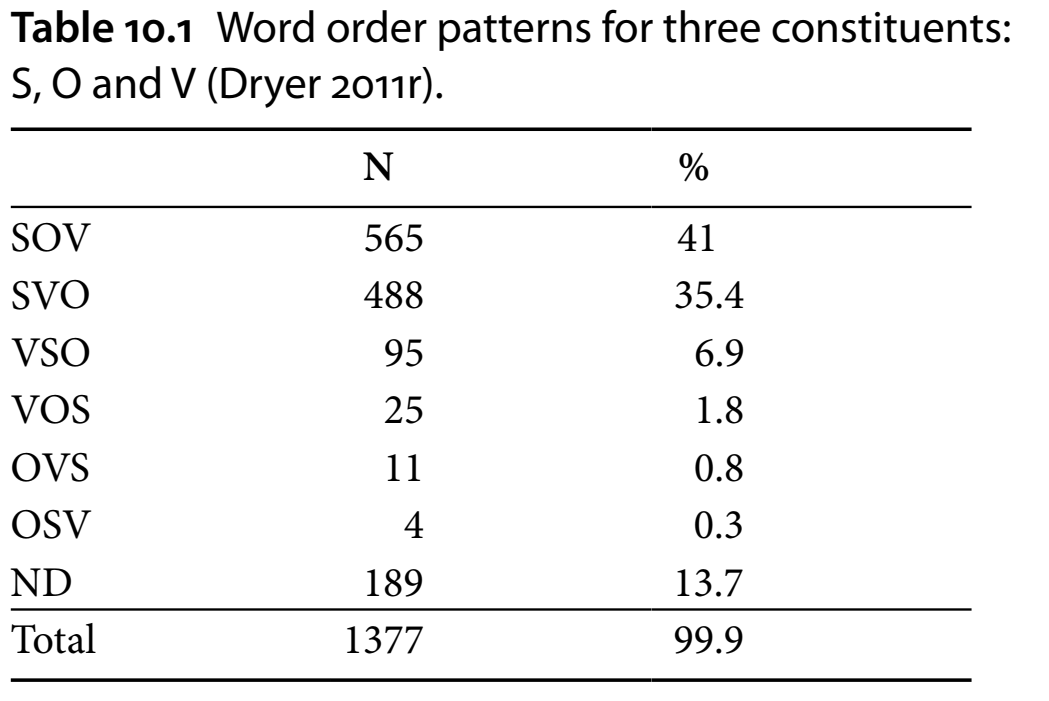 jazyková diverzita
jazyková diverzita…proč?
6000–7000 jazyků problém s definicí: 
čeština vs. slovenština vs. dialekty čínštiny
(asi) neexistuje jediný rys, který by měly všechny jazyky světa společný
(synchronní) kulturní korelace diverzitu úplně nevysvětlí
vliv geografie je systematický také jen omezeně
Everett (2013): Evidence for Direct Geographic Influences on Linguistic Soundsvýskyt tzv. ejektiv koreluje s nadmořskou výškou
jazyková diverzita…proč?
přes 6000 jazyků (cf. Ethnologue)
problém s definicí: 
čeština vs. slovenština vs. dialekty čínštiny
(asi) neexistuje jediný rys, který by měly všechny jazyky světa společný
(synchronní) kulturní korelace diverzitu úplně nevysvětlí
vliv geografie je systematický také jen omezeně
Everett (2013): Evidence for Direct Geographic Influences on Linguistic Soundsvýskyt ejektiv koreluje s nadmořskou výškou 

sociolingvistická typologie: 
Trudgill (2013): Sociolinguistic Typology
diachronní sociální faktory stojící za jazykovou diverzitou
jsou všechny jazyky stejně komplexní?
koloniální diskurz: setkání s exotickými jazyky v době koloniální expanze vedlo k etnocentrické představě o dokonalosti evropských jazyků (resp. latiny) 
„divoši“ – mluvčí např. afrických či amerických jazyků – mají jednoduchý jazyk, tj. nedokážou myslet

teprve moderní antropologie poč. 20. stol. (Malinowski, Boas) ukázala, že jak různé kultury, tak různé jazyky světa mají srovnatelně komplexní strukturu
jsou všechny jazyky stejně komplexní?
„…marťanský vědec [by] při návštěvě země jistě došel k závěru, že kromě toho, že se vyznačují vzájemně nesrozumitelnou slovní zásobou, hovoří pozemšťané jedním jazykem“ (Pinker, 1994: 232)


“all languages have an equivalent degree of complexity” (…) “the total grammatical complexity of any language, counting both morphology and syntax, is about the same as any other” (Hockett, 1958)
jsou všechny jazyky stejně komplexní?
riauská indonéština 
(austronéský)
(Gil, 1994)
jsou všechny jazyky stejně komplexní?
riauská indonéština 
(austronéský)
(Gil, 1994)
jsou všechny jazyky stejně komplexní?
riauská indonéština 
(austronéský)
(Gil, 1994)
jsou všechny jazyky stejně komplexní?
riauská indonéština 
(austronéský)
(Gil, 1994)
jsou všechny jazyky stejně komplexní?
riauská indonéština 
(austronéský)
(Gil, 1994)
jsou všechny jazyky stejně komplexní?
některé jazyky – např. tzv. izolační monokategoriální asociativní (např. riauská indonéština) mohou mít dokonale jednoduchou gramatickou strukturu

svému účelu (= úspěšná komunikace) však slouží stejně dobře jako jakékoli jiné jazyky

Gil (2007): How much grammar does it take to sail a boat?
s čím souvisí míra komplexnosti?
„institucionalizovanost“ jazykové formy
čím víc je jazyk svázán se společenskými pravidly, tím bývá komplexnější

problém nadreprezentovanosti tzv. WEIRD jazyků
Western, Educated, Industrialised, Rich and Democratic
Östen Dahl: LOL languages
Literate, Official and with Lots of users

spousta jazyků světa vůbec nemá zavedenou psanou podobu!
sociální komplexita ⇆ jazyková komplexita
sociální determinace komplexnosti jazyka (P. Trudgill: Sociolinguistic Typology)

kontakt (mezi jaz. společenstvími)
hustota sociálních sítí (v rámci jaz. společenství)
stabilita společenství
velikost společenství
míra sdílení informací (v rámci jaz. společenství)
sociální komplexita ⇆ jazyková komplexita
sociální determinace komplexnosti jazyka (P. Trudgill: Sociolinguistic Typology)

malá společenství (societies of intimates)
hustá sociální síť
intezivně sdílené informace
relativní izolace
relativní stabilita

typické jazykové rysy: 
fúzní (flektivní) morfologie
komplexní pronominální systém
komplexní systém čísel (3+: sg. – du. – pl.)
gramaticky kódované kategorie typu evidenciálnost
kontakt → simplifikace?
sociální determinace komplexnosti jazyka (P. Trudgill: Sociolinguistic Typology)
kontakt → simplifikace?
sociální determinace komplexnosti jazyka (P. Trudgill: Sociolinguistic Typology)

záleží na povaze kontaktu mezi jazyky (jaz. společenstvími)
kontakt → simplifikace?
sociální determinace komplexnosti jazyka (P. Trudgill: Sociolinguistic Typology)

záleží na povaze kontaktu mezi jazyky (jaz. společenstvími)



krátkodobý kontakt: dospělí mluvčí, účelová (goal-oriented) komunikace → simplifikace
kontakt → simplifikace?
sociální determinace komplexnosti jazyka (P. Trudgill: Sociolinguistic Typology)

záleží na povaze kontaktu mezi jazyky (jaz. společenstvími)



krátkodobý kontakt: dospělí mluvčí, účelová (goal-oriented) komunikace → simplifikace

dlouhodobý kontakt: vliv na L1, prorůstání jazykových struktur → nárůst komplexity
jazykový kontakt
1) více jazyků v rámci jednoho útvaru
	bilingvismus a diglosie
2) kontakt mezi jazyky ve vztahu ke komplexitě jazyka	sociolingvistická typologie 
3) kontakt mezi jazyky → vznik kontaktních jazyků
	kreolská studia
kreolské kontinuum
kontakt → ztráta komplexity (srov. socling. typologie)

pidgin 			     kreolizace				kreol



kontakt dominantního (obvykle mocensky nadřazeného, kolonizačního) jazykové společenství s podřazeným (kolonizovaným) společenstvím → vznik pidginu 
superstrátový a substrátový jazyk
pidgin = zjednodušená forma superstrátu, která přebírá rysy substrátu
pidginy
Vliv jazykového kontaktu

Typické rysy pidginů: absence členů a absence spony (především v přítomném čase) pasiva, TAM kategorií, zápor vně slovesa (analyticky – tendence k izolaci obecně), jednoduchá slabičná struktura (CV), malá slovní zásoba,…

(Sebba, 1997: 39–4)
kreolské kontinuum
kontakt = ztráta komplexnosti (srov. socling. typologii)

pidgin 			     kreolizace				kreol



Výsledkem procesu kreolizace je kreol = konvencionalizovaný, plnohodný jazyk, který se děti učí jako svůj mateřský jazyk
Kontinuum = různá míra vzdálenosti kreolu od superstrátu:
kreolské kontinuum
kontakt = ztráta komplexnosti (srov. socling. typologii)

pidgin 			     kreolizace				kreol



Výsledkem procesu kreolizace je kreol = konvencionalizovaný, plnohodný jazyk, který se děti učí jako svůj mateřský jazyk
Kontinuum = různá míra vzdálenosti kreolu od superstrátu:
bazilekt = nejméně prestižní varieta
mezolekt = něco mezi
akrolekt = prestižní varieta blízká standardu superstrátu
bazilekt – mezolekt - akrolekt
kreoly
jamajské patois (cca 3 mil. mluvčích)

De man t'ink him is a black yout' yahBut if him go round to Leyton YoufIm gonna get him raas kick!
'The man thinks he's a black youth here,But if he goes round to Leyton Youth 
He's going to get his arse kicked!
kreoly
jamajské patois (cca 3 mil. mluvčích)

De man t'ink him is a black yout' yahBut if him go round to Leyton YoufIm gonna get him raas kick!
'The man thinks he's a black youth here,But if he goes round to Leyton Youth 
He's going to get his arse kicked!
jazykový kontakt
Z hlediska sociolingvistické typologie

kontakt také může vést ke zvýšení komplexity
jedná se ale o zcela jiný typ kontaktové situace
malé, tradiční, izolované (relativně) jazykové komunity mají tendenci k vyšší komplexnosti (obecně, srov. výše)
i tak ale obvykle dochází ke kontaktu – dlouhodobě, na hranicích jazykových skupin
splývání rysů 2 již komplexních typologicky odlišných jazyků → další nárůst komplexnosti

× intenzivní kontakt bez předchozí koexistence + sociální (a mocenská) asymetrie → ústup komplexnosti, vznik pidginů
nárůst komplexnosti:lekce z nikaragujského ZJ
vznik nového (komplexnějšího) typu komunikační situace → nárůst komplexity v rámci jednoho jazyka
zvětšování komunity uživatelů ISN od 70. let 
každá následující kohorta používala složitější struktury
modality v kontaktu: vesnické znakové jazyky
malé komunity s vysokou prevalencí hluchoty oproti celkové populaci

obvykle vlivem dědičných rysů v rámci relativně izolovaného společenství

vysoké procento slyšících s různou mírou kompetence ve znakovém jazyce

svým způsobem se jedná o proces podobný kreolizaci

sociální pozadí je však odlišné

příklady:
Martha’s Vineyard (oficiálně „velký“ ZJ, de facto vesnický ZJ)
Kata Kolok (Indonésie)
Al Sajíd (Jordánsko)
KONEC

Simons, G. F., & Lewis, M. (2013). The world’s languages in crisis. Responses to language endangerment: In honor of Mickey Noonan. New directions in language documentation and language revitalization, 3-20.
Dryer, M. S. (2011). The evidence for word order correlations.
Everett, C. (2013). Evidence for direct geographic influences on linguistic sounds: The case of ejectives. PloS one, 8(6), e65275.
Tagliamonte, S. A. (2013). Sociolinguistic typology: Social determinants of linguistic complexity by Peter Trudgill. Language, 89(2), 378-380.
Gil, D. (1994). The structure of Riau Indonesian. Nordic Journal of Linguistics, 17(2), 179-200.
Sebba, M. (1997). Contact languages: Pidgins and creoles. Bloomsbury Publishing.

Ethnologue: https://www.ethnologue.com/